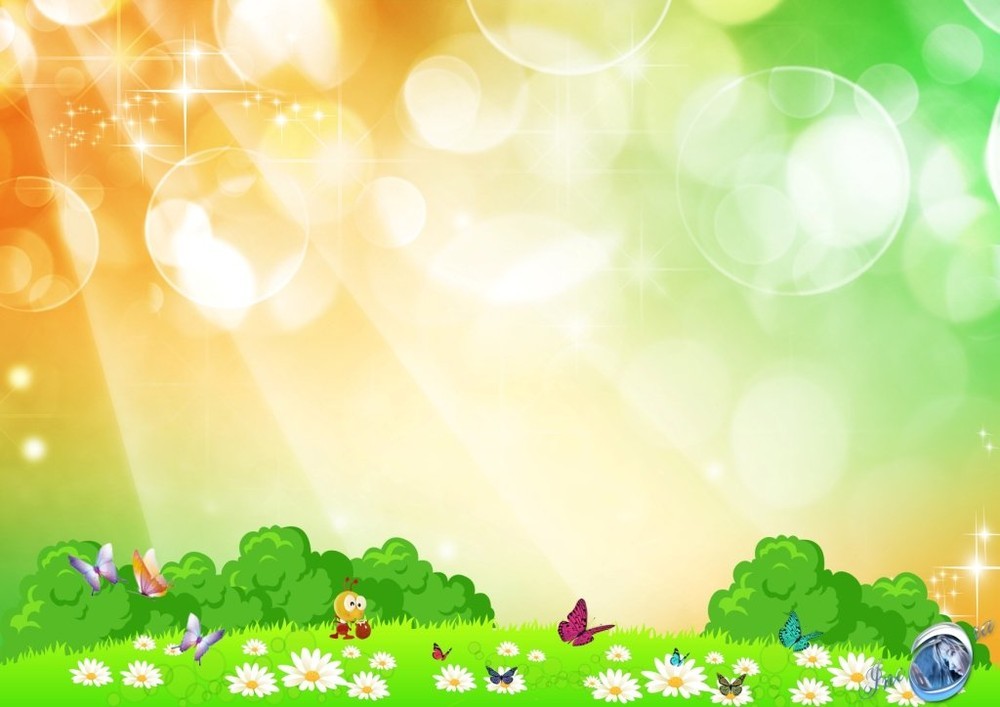 Муниципальное бюджетное дошкольное образовательное учреждение 
«Детский сад комбинированного вида № 335» г. о. Самара
Правила поведения 
в лесу
Авторы: Курникова О. Ю.
Семина Е. В.
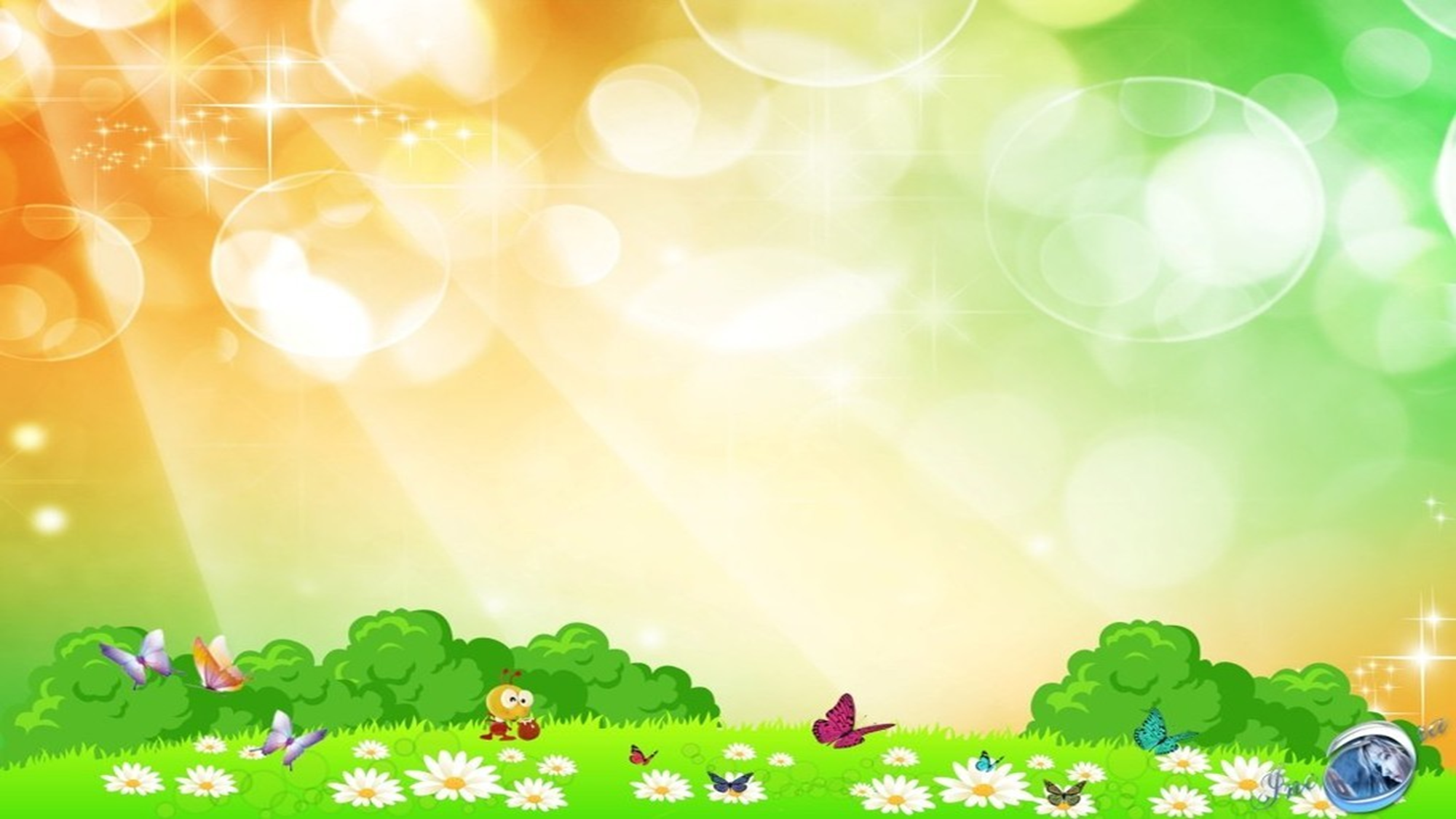 Цель: 
Закрепить знания детей о правилах поведения человека в лесу;
Упражнять в распознавании предупреждающих экологических знаков.

Ход игры:
Воспитатель предлагает посмотреть на картинку и на  предупреждающие знаки под ней, выбрать соответствующий экологический знак, который помогает соблюдать данное правило поведения в лесу. Ребенок должен объяснить, что обозначает данный знак.
При правильном выборе знака, он увеличивается в размерах, при не правильном выборе - знак исчезает.
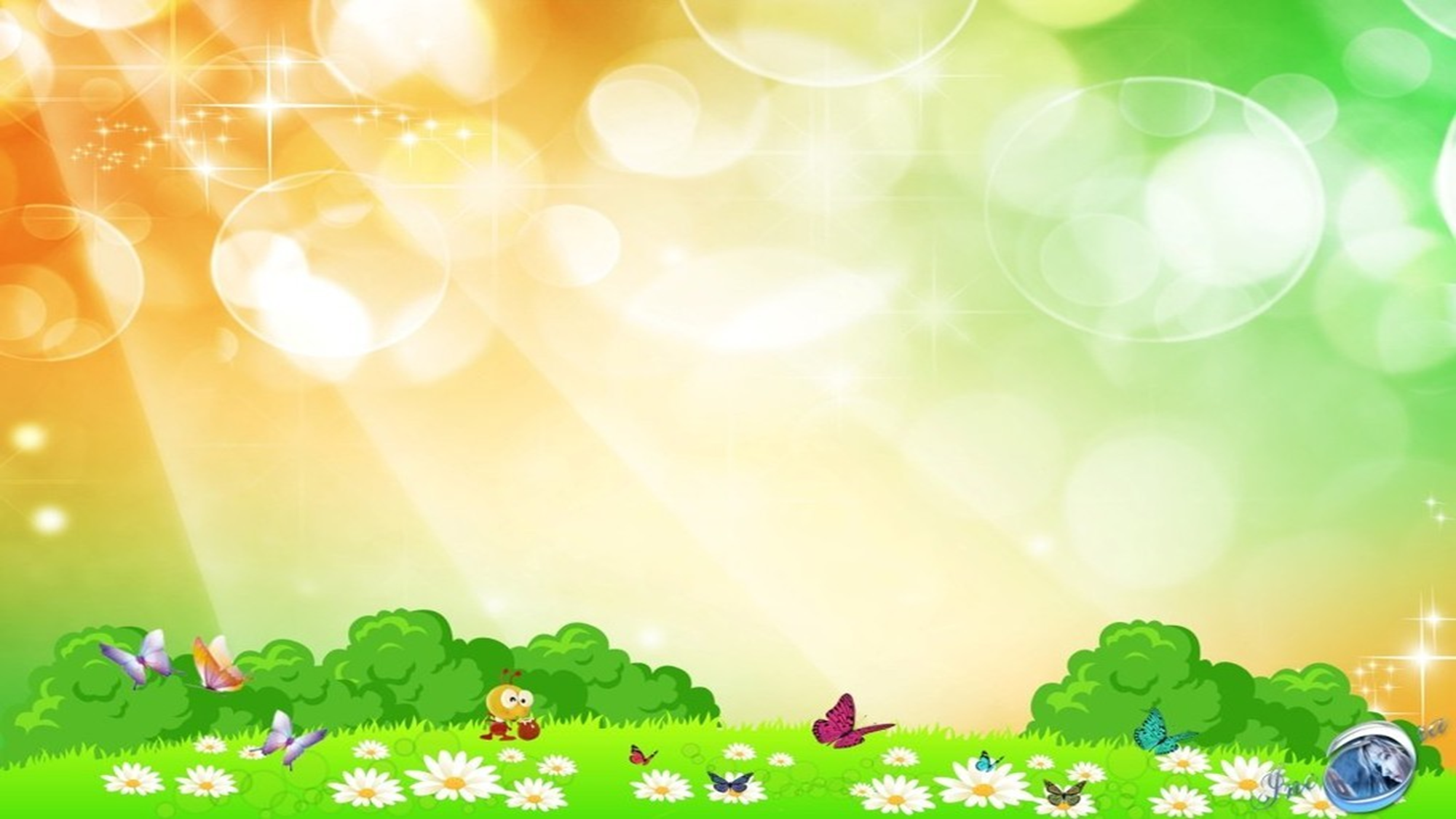 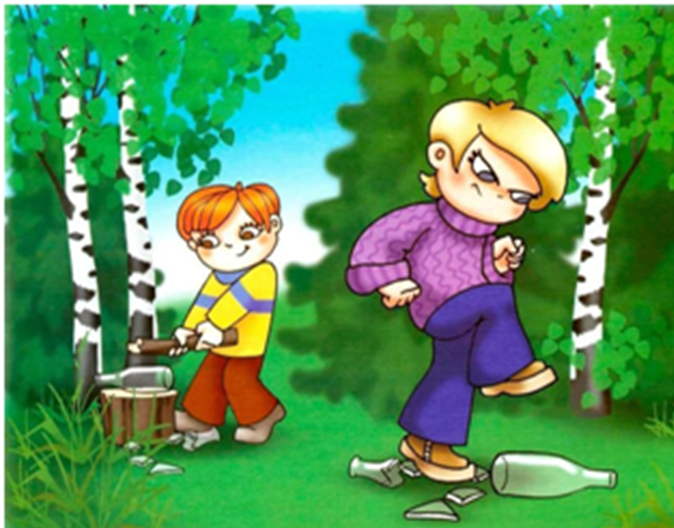 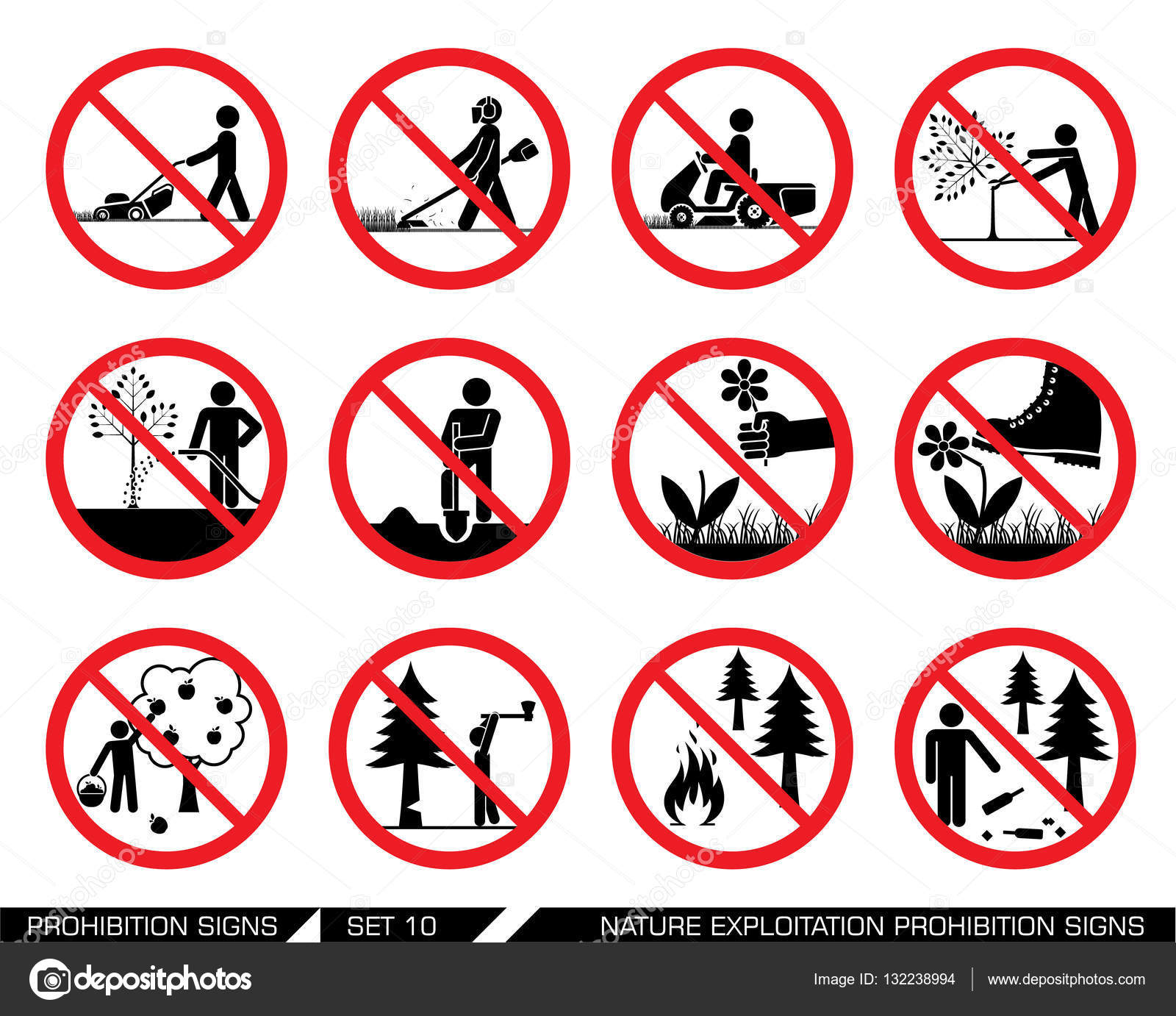 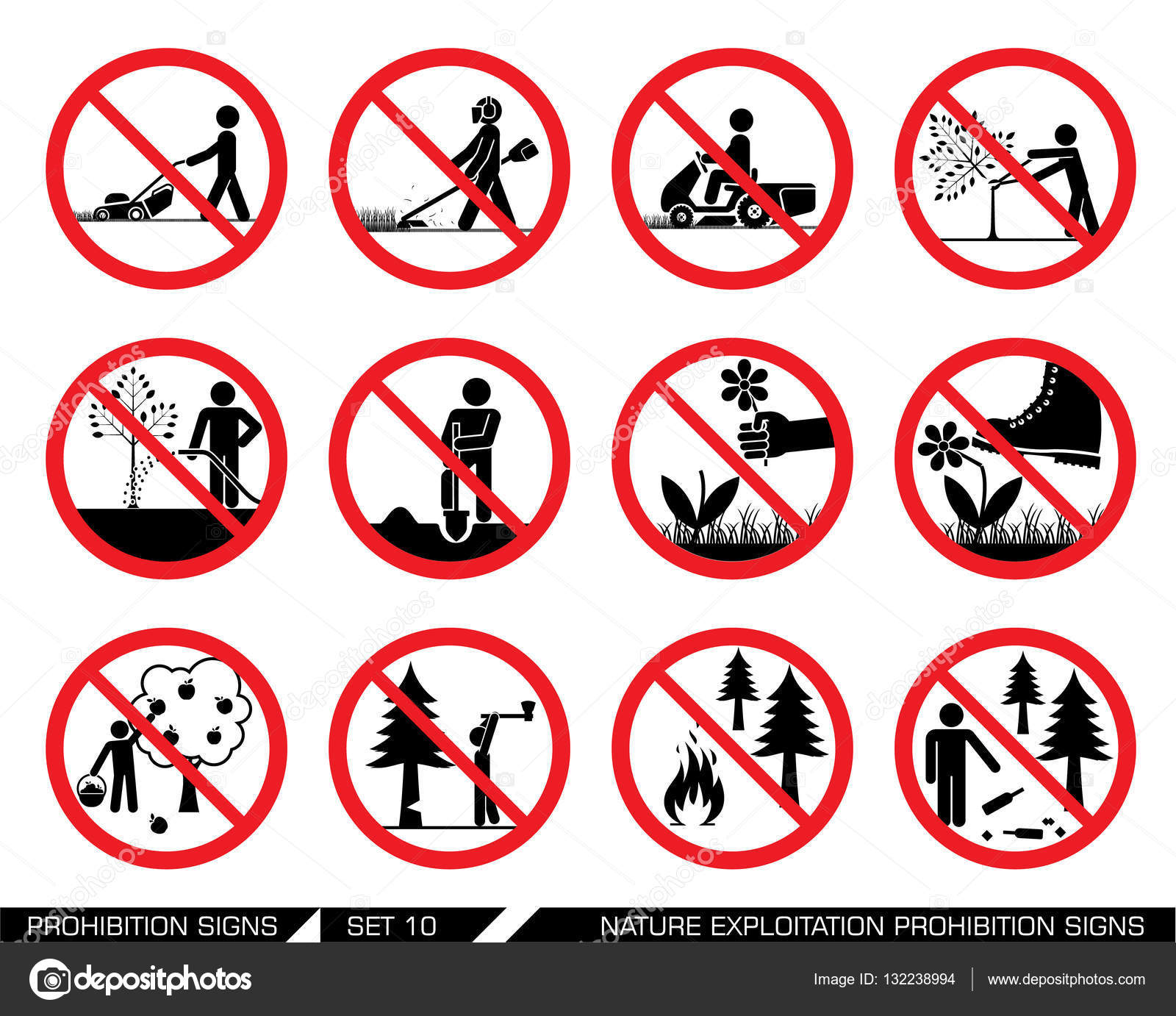 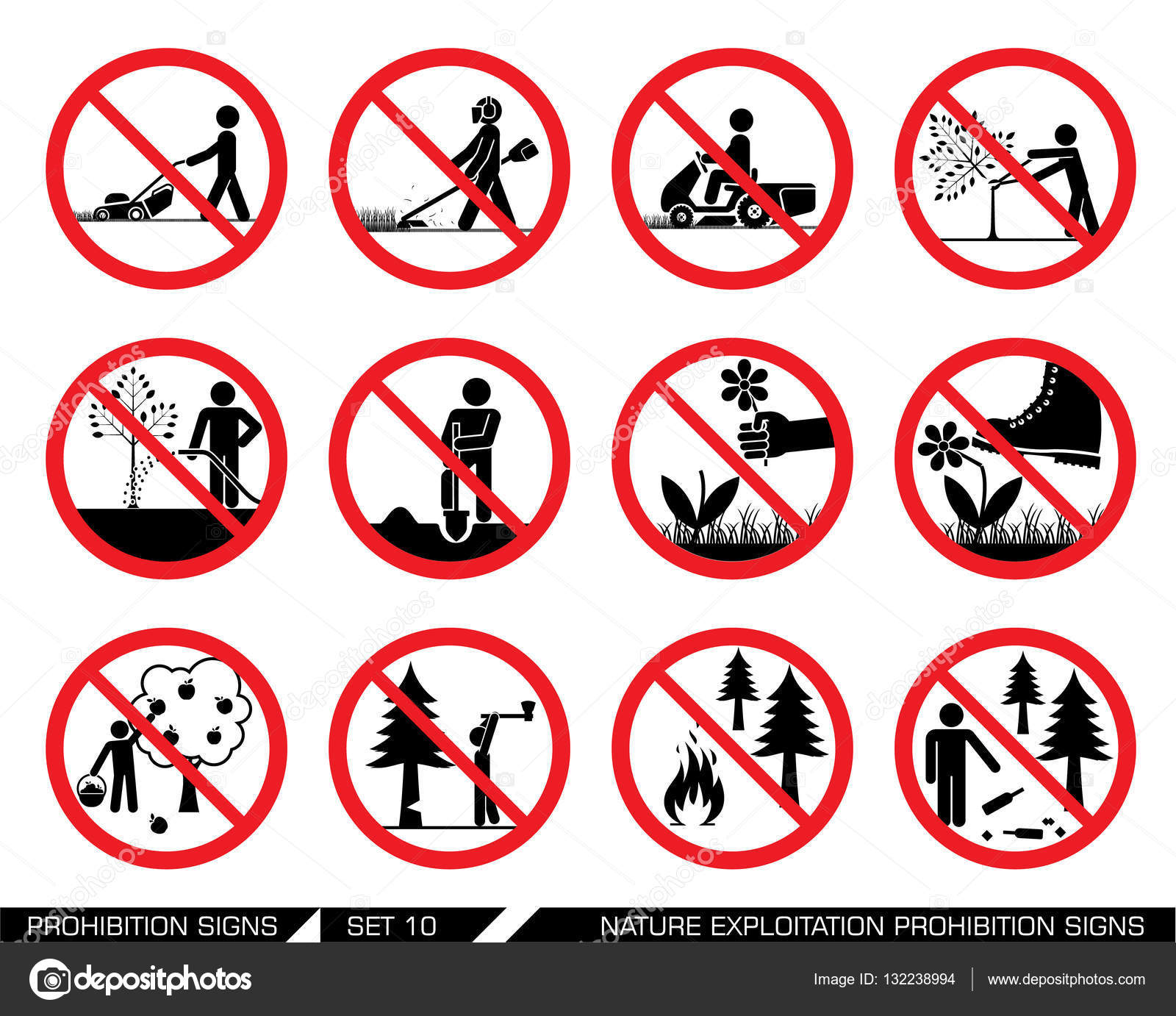 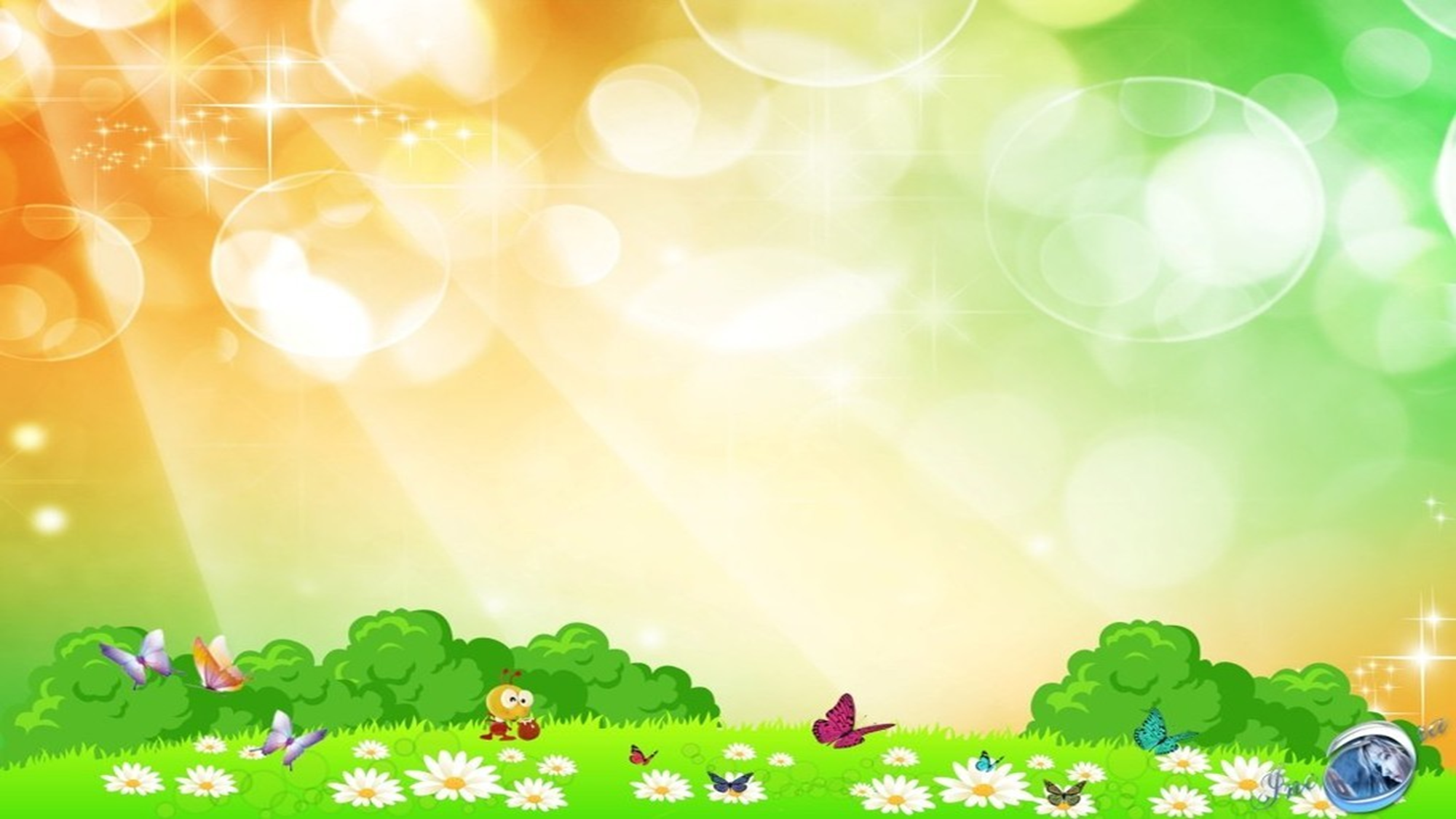 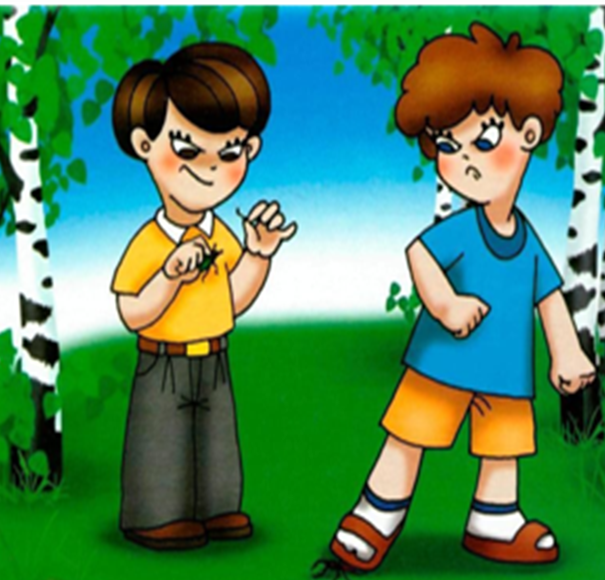 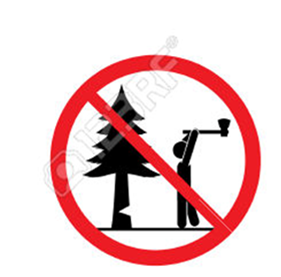 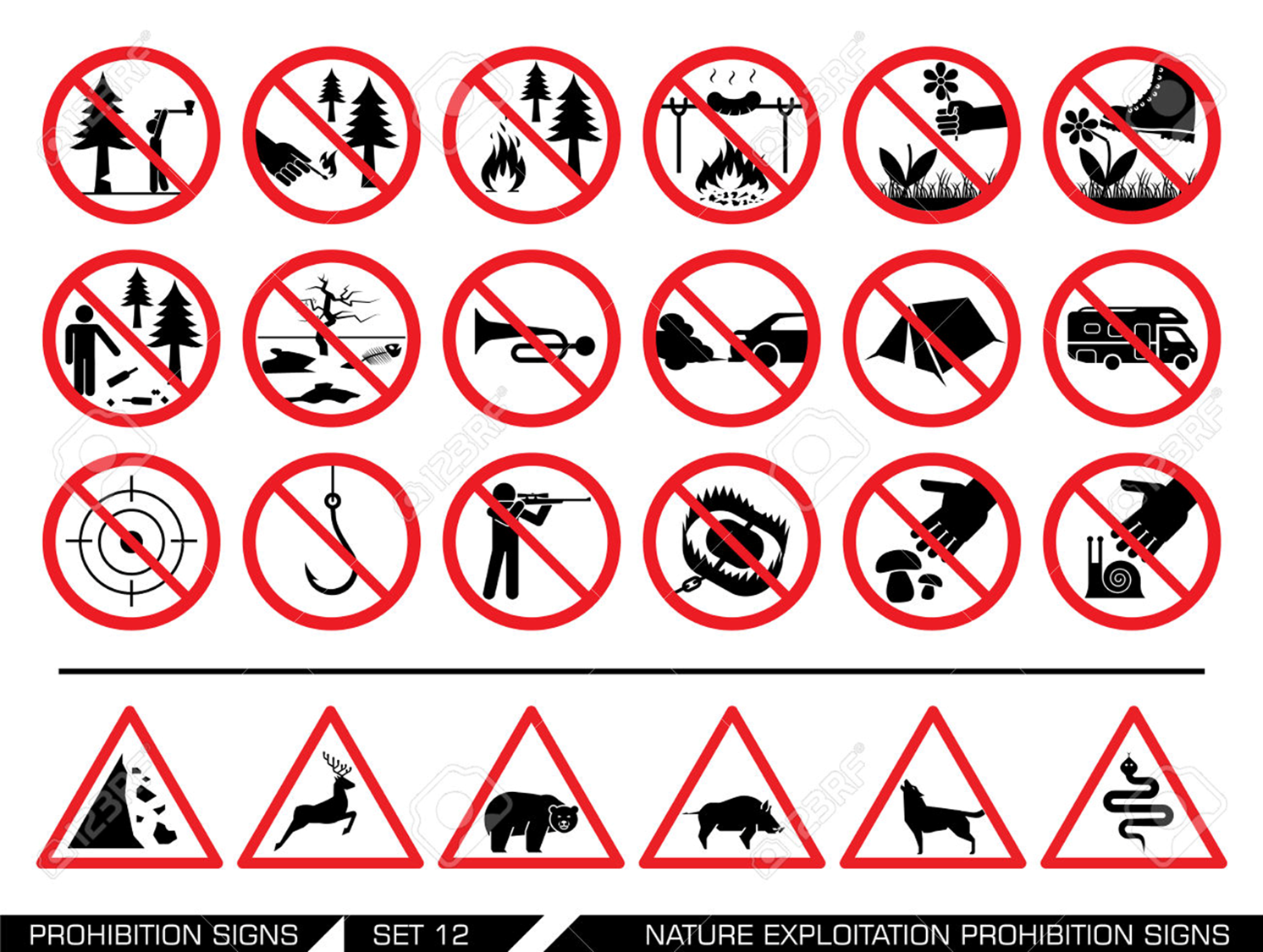 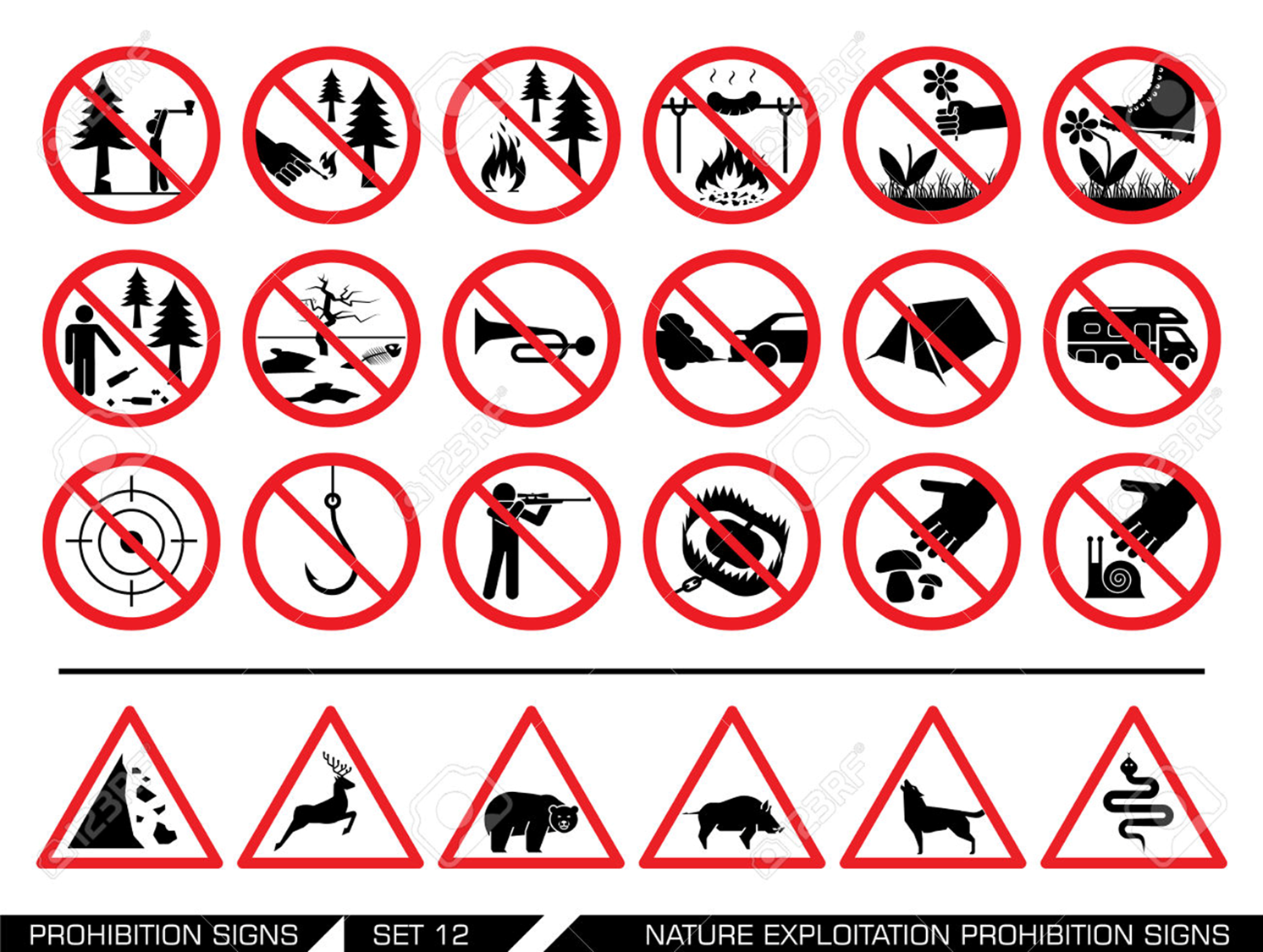 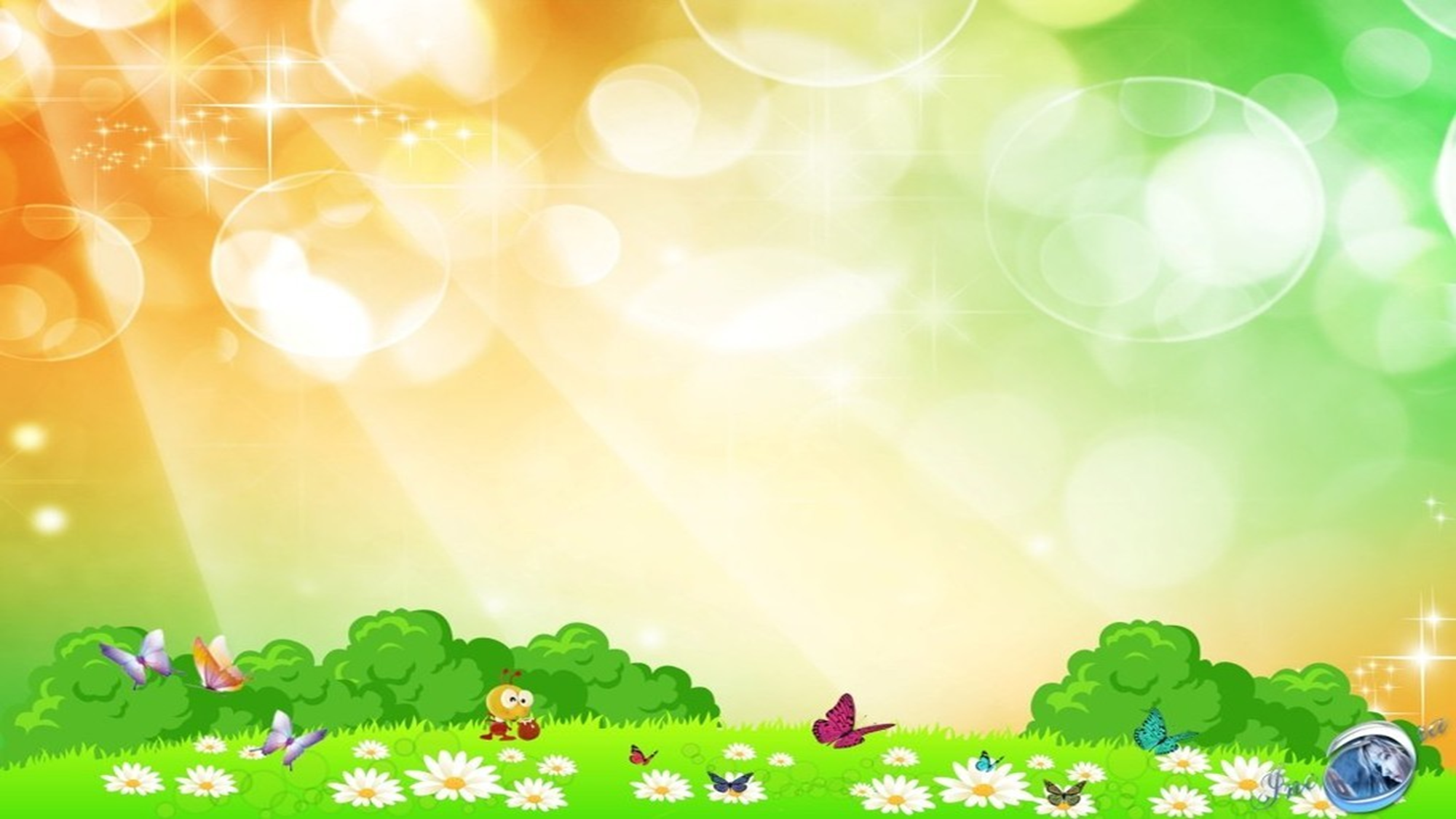 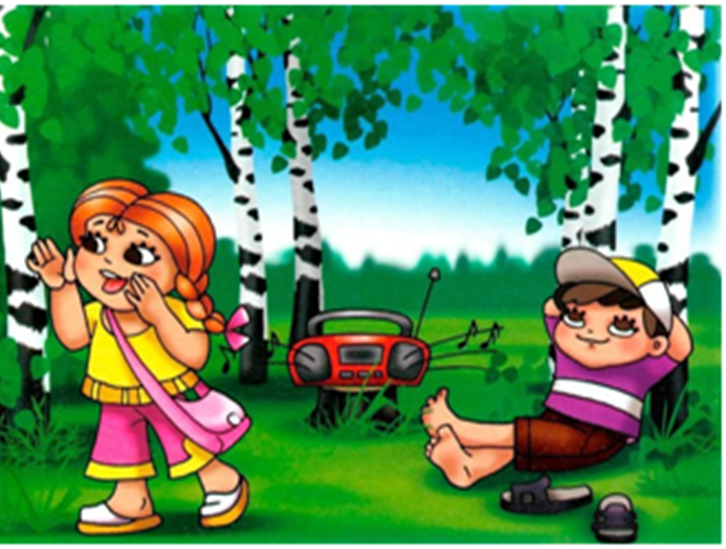 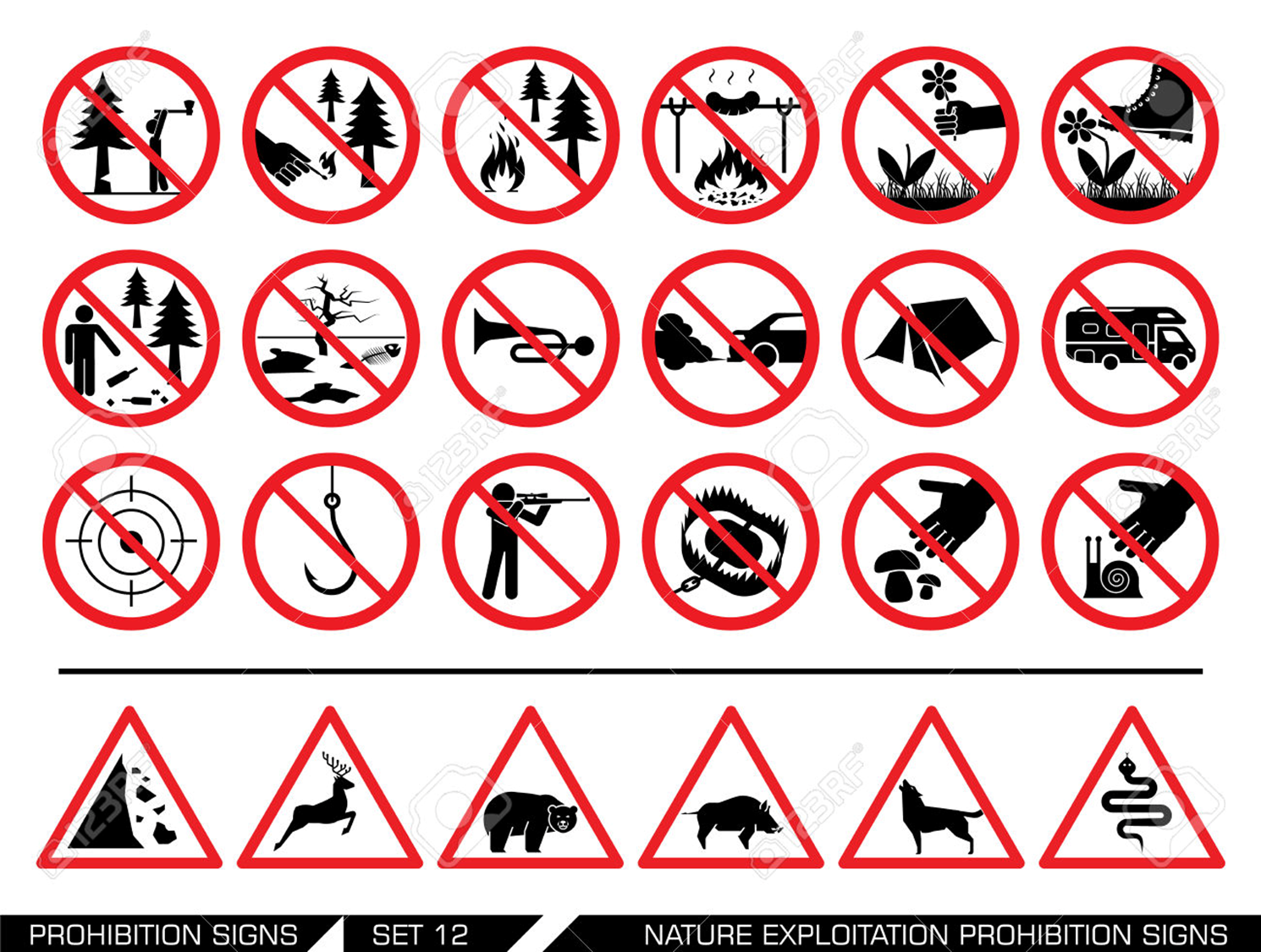 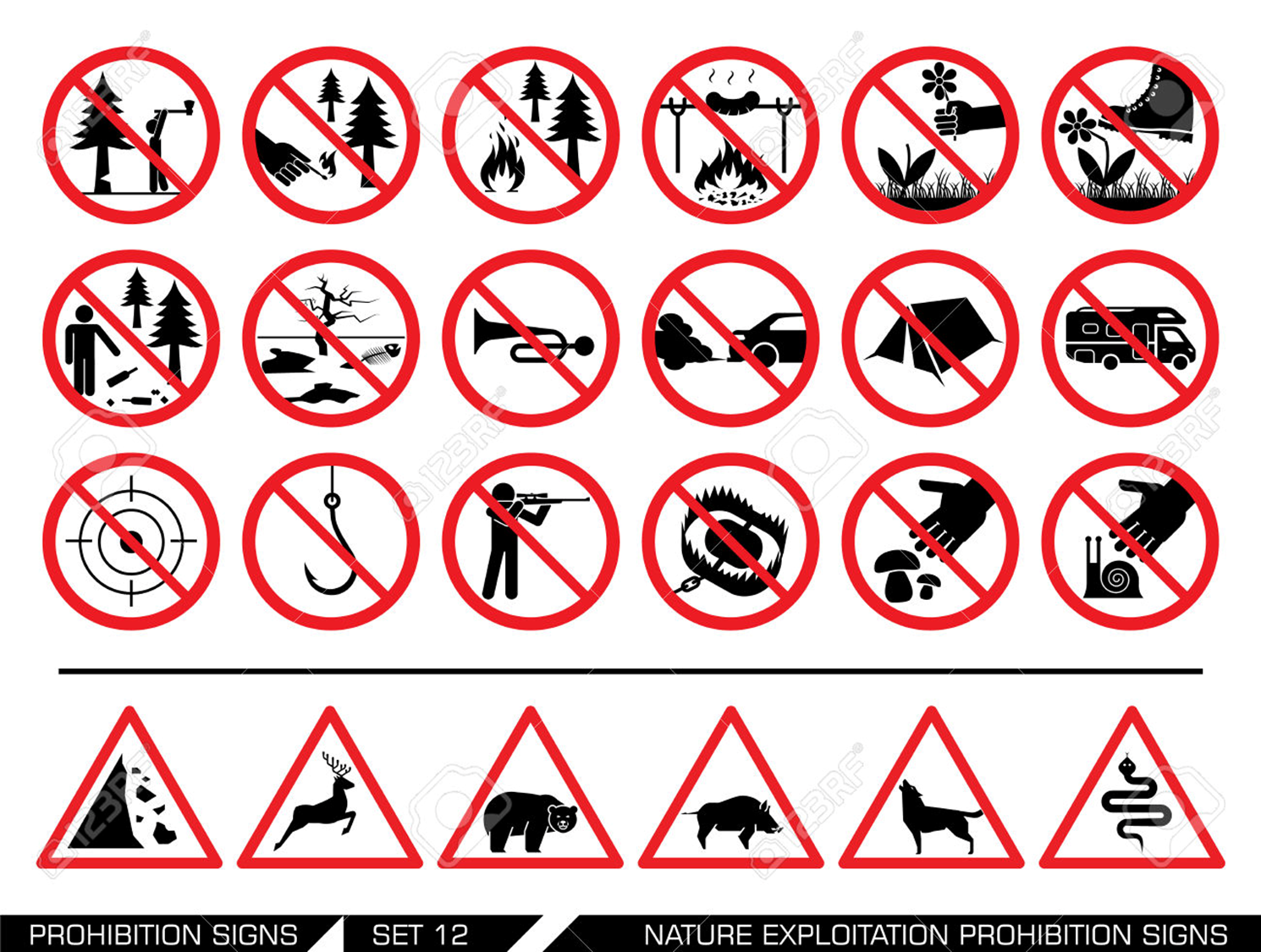 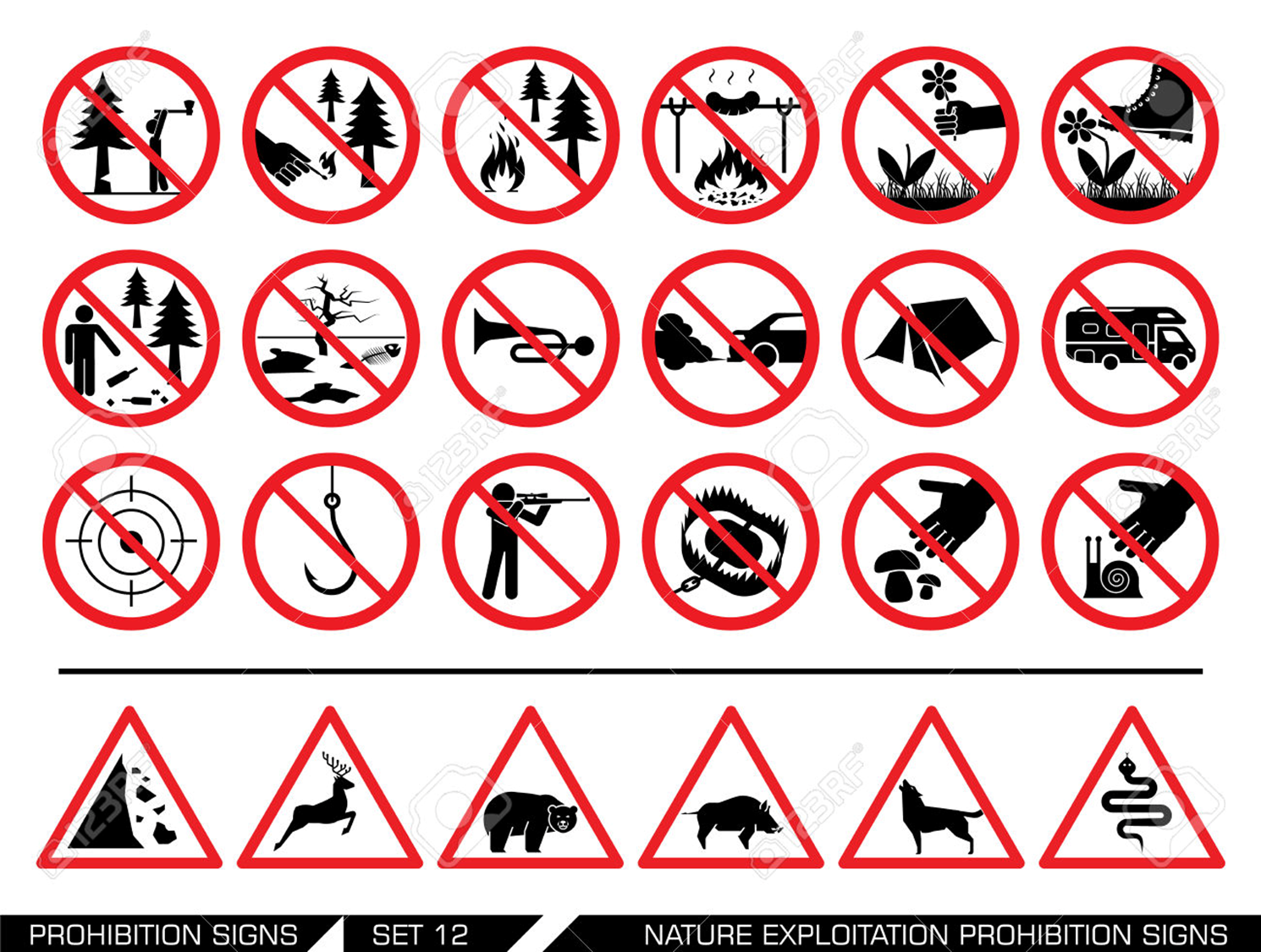 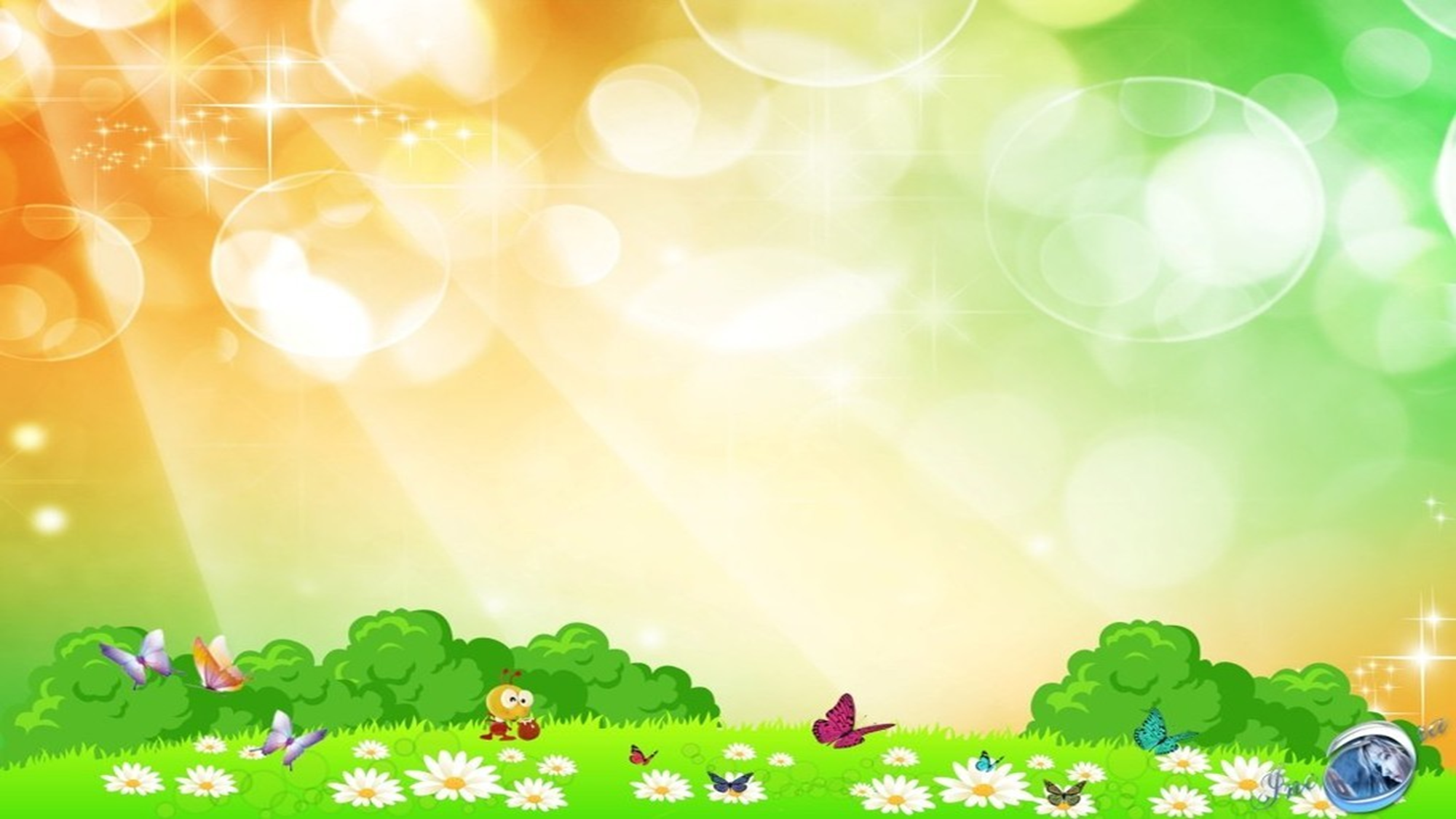 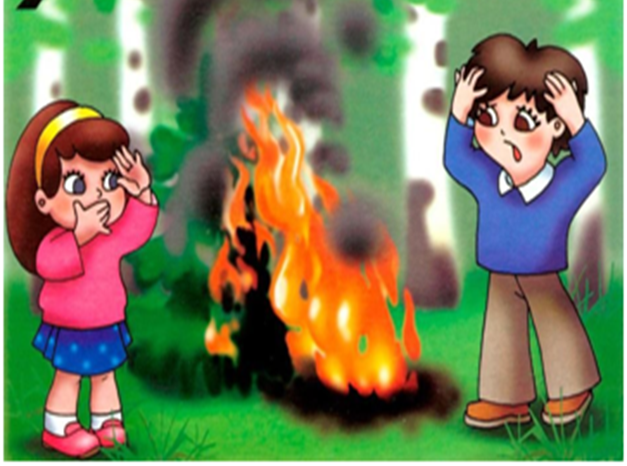 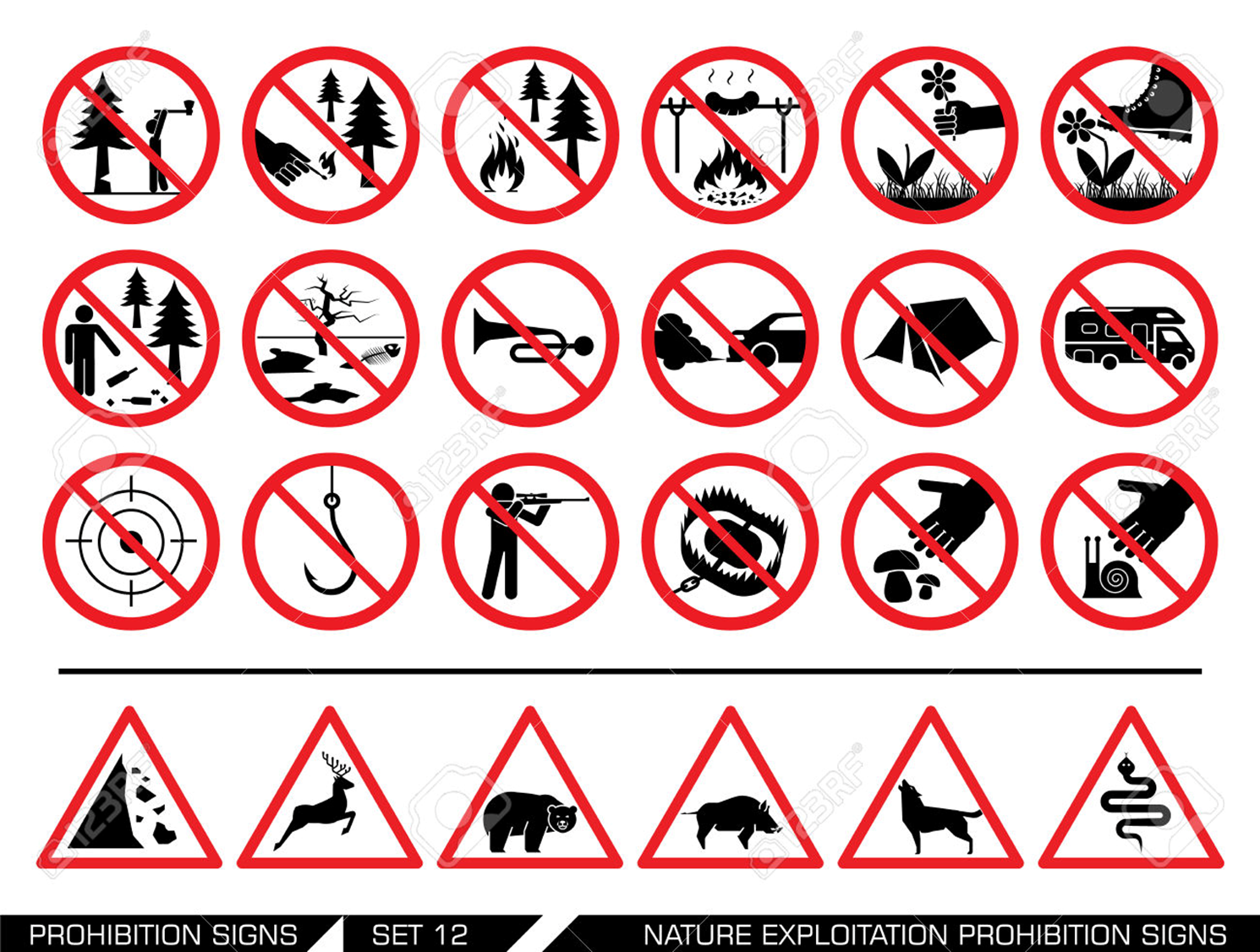 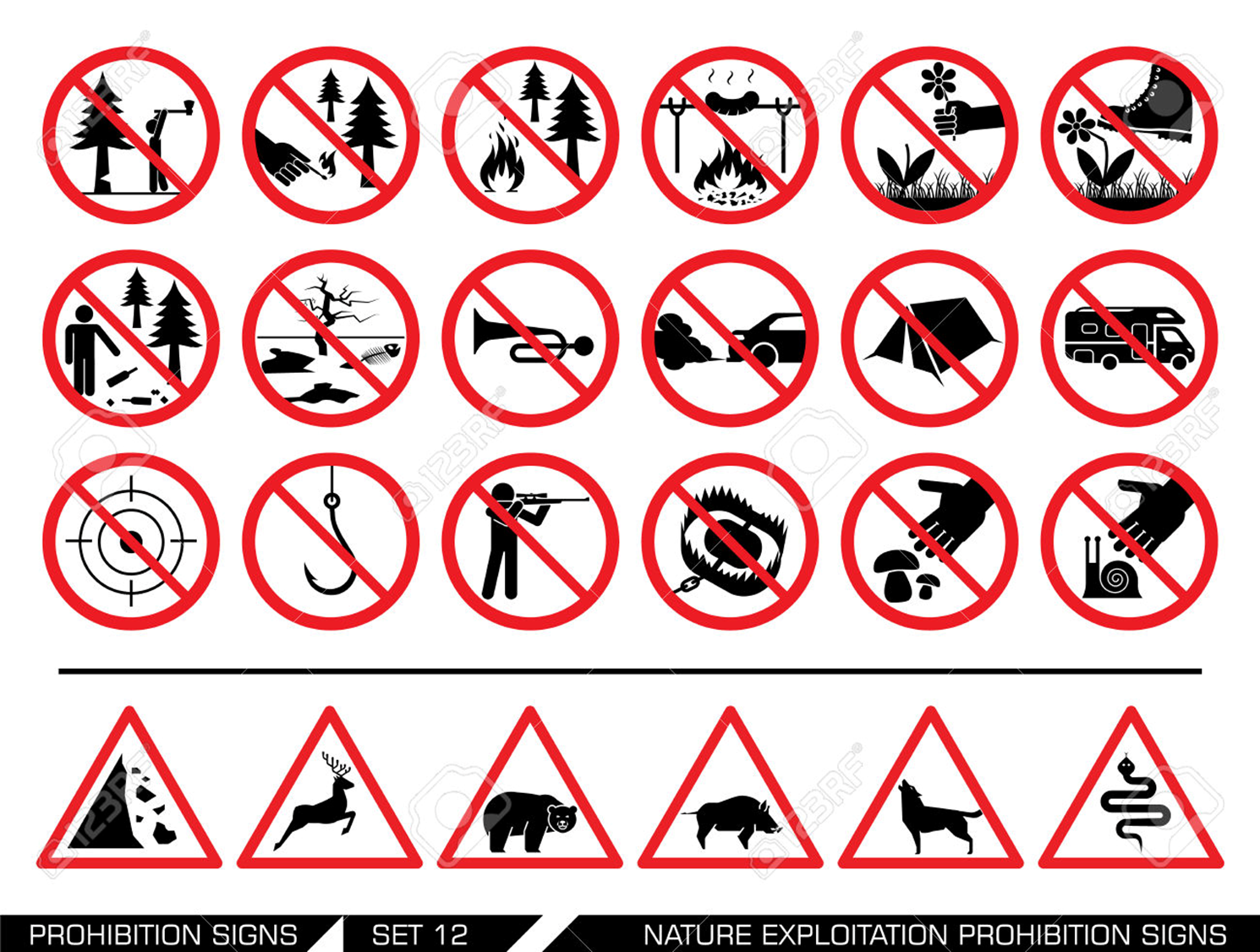 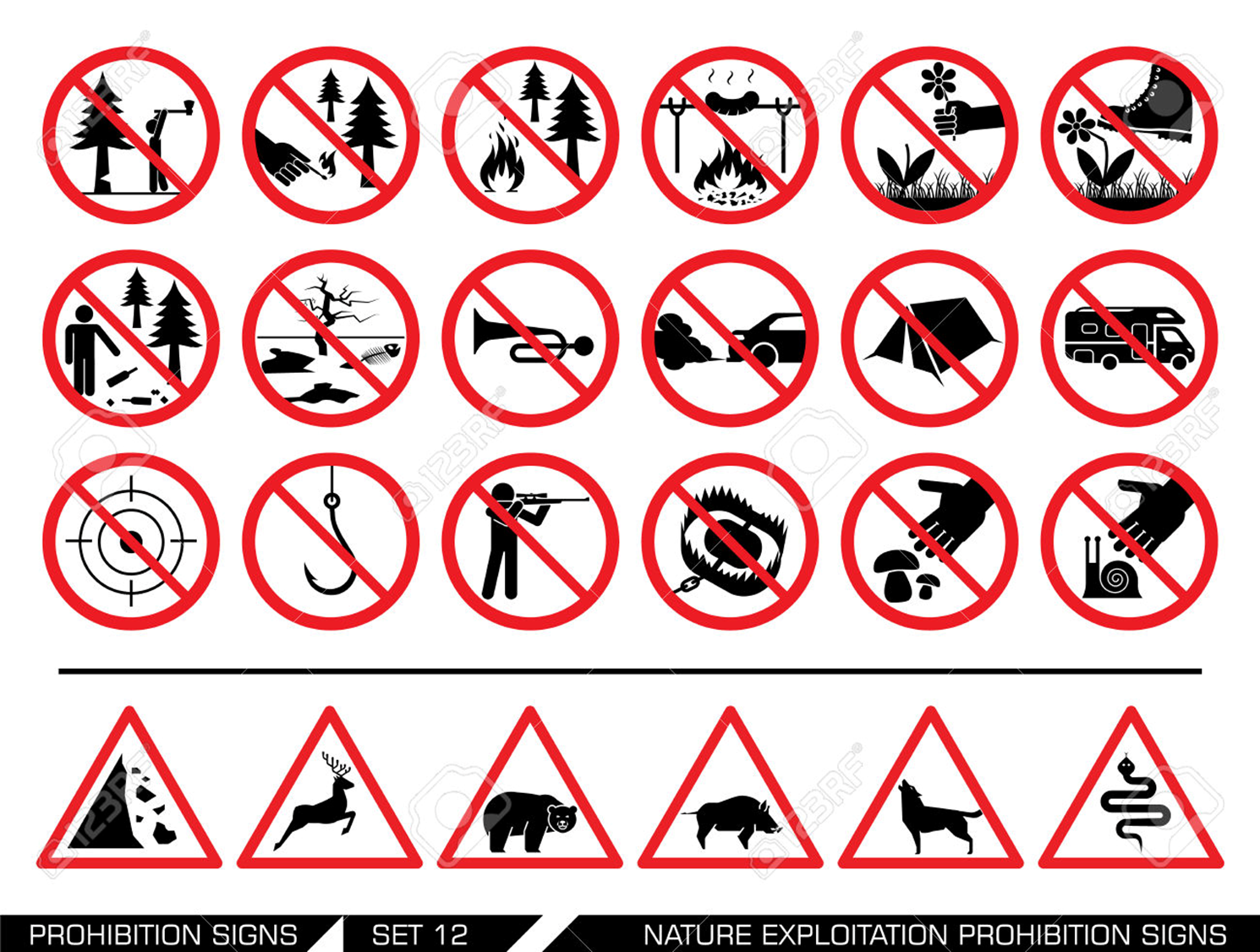 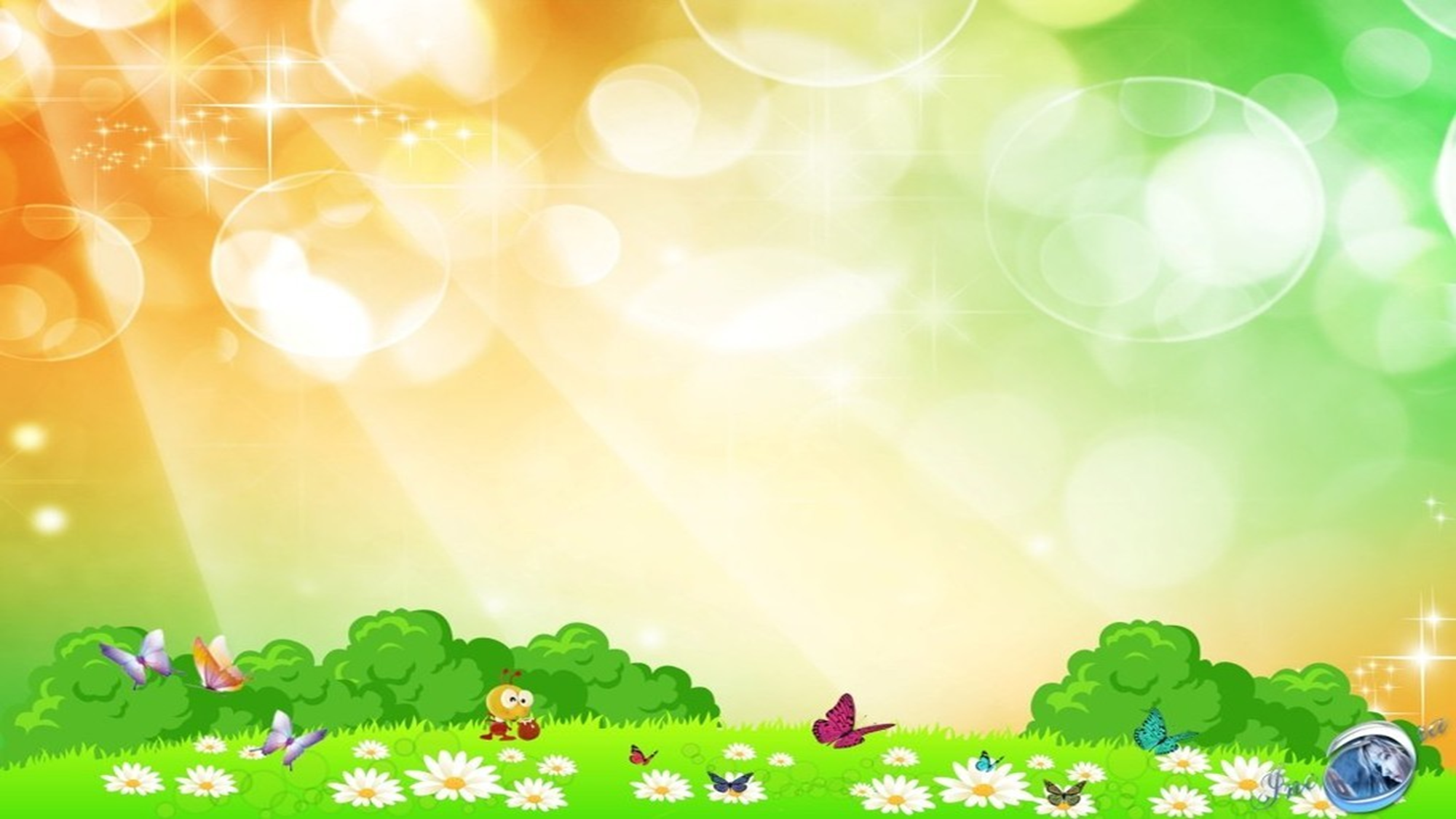 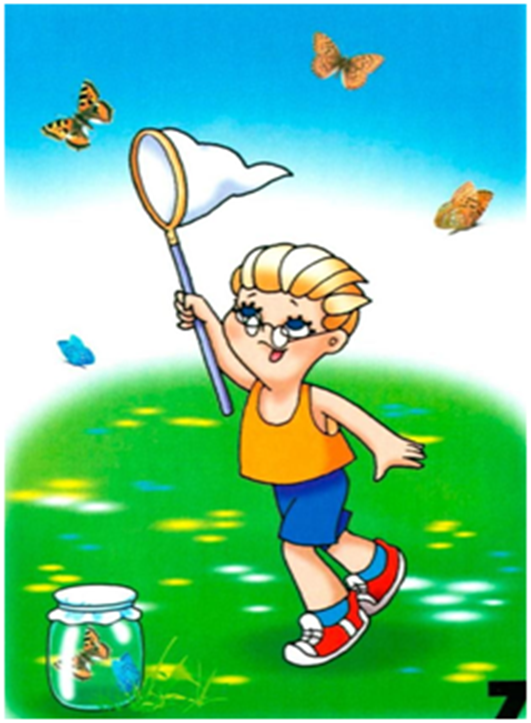 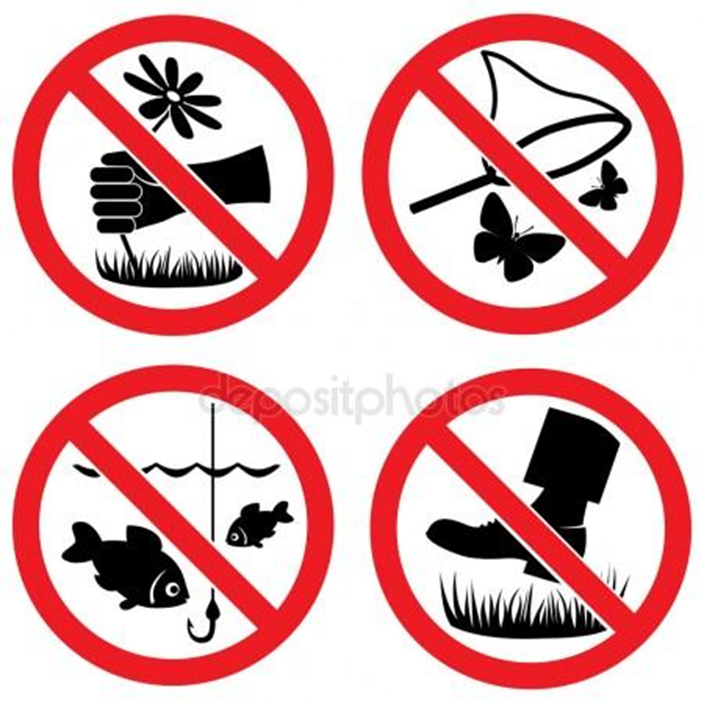 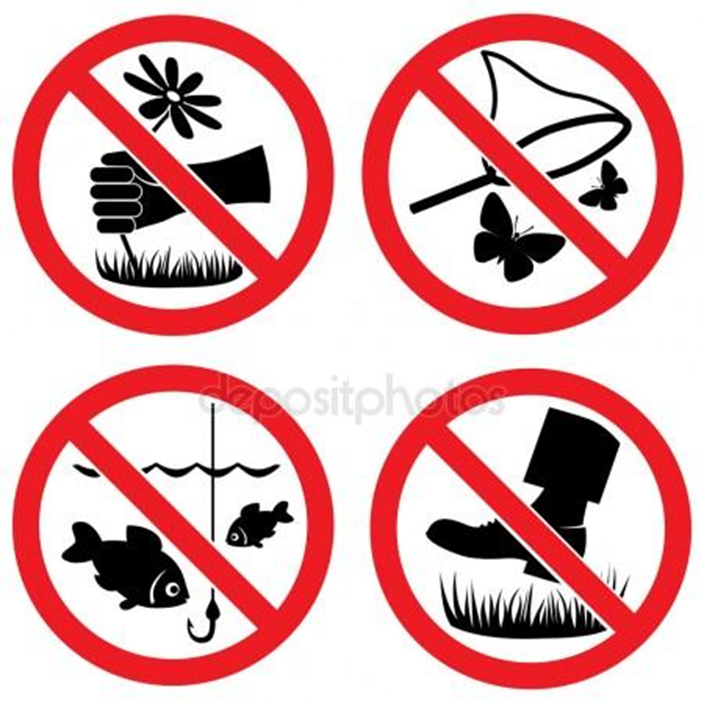 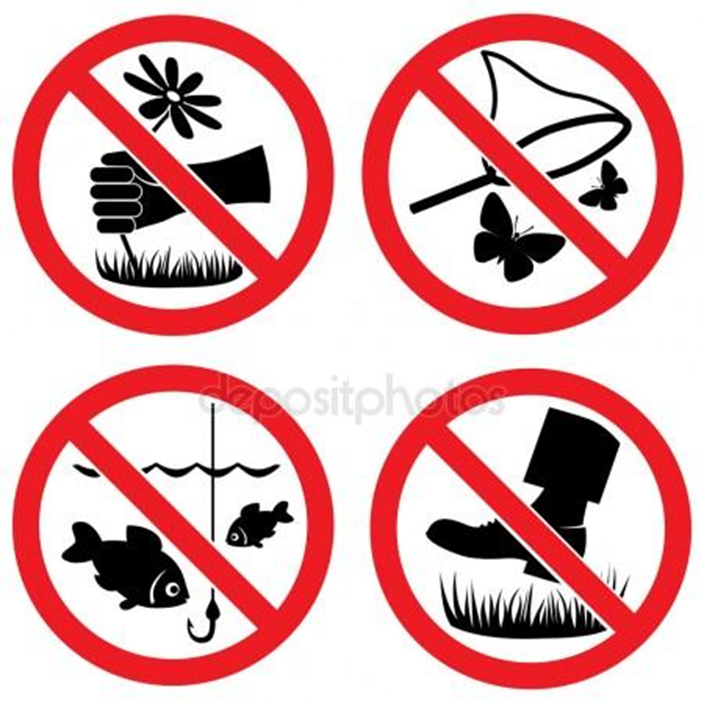 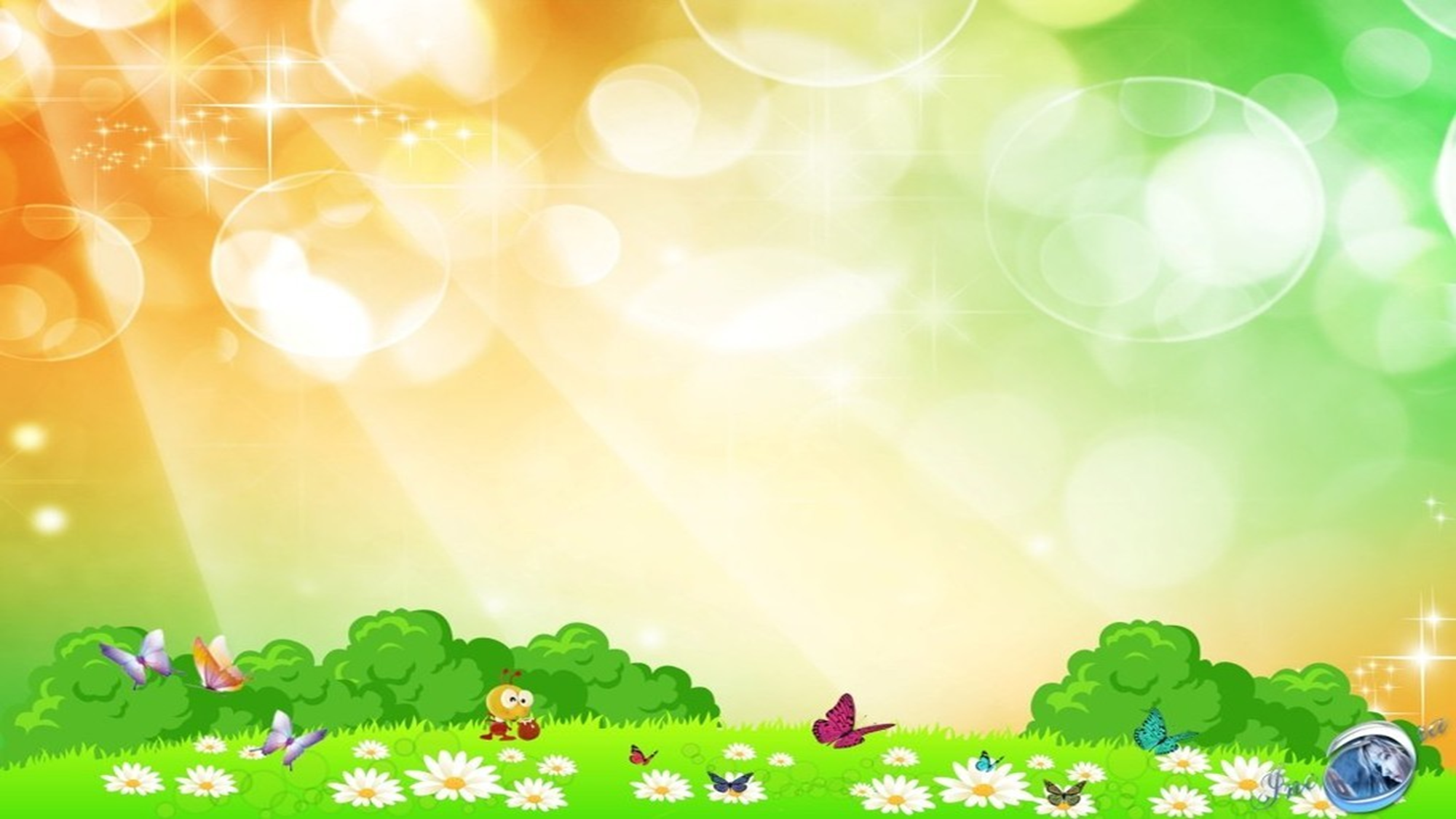 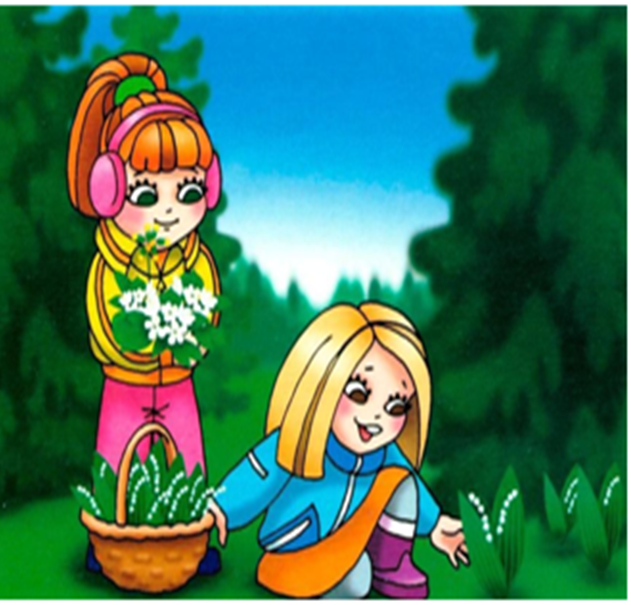 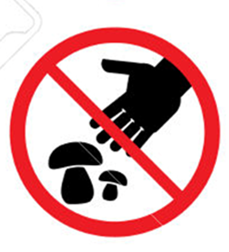 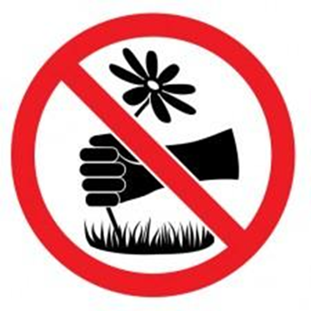 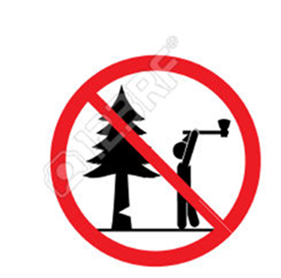 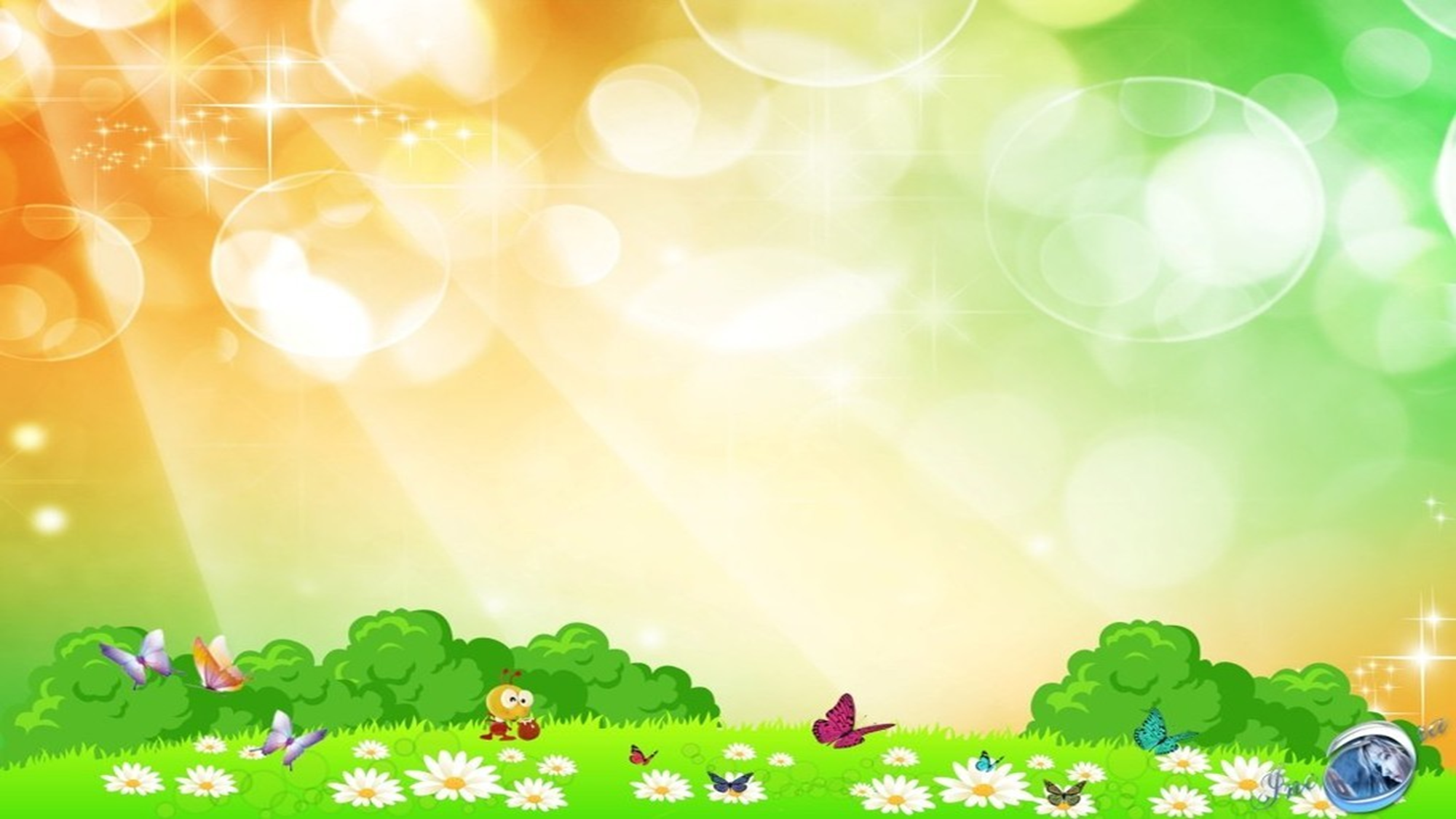 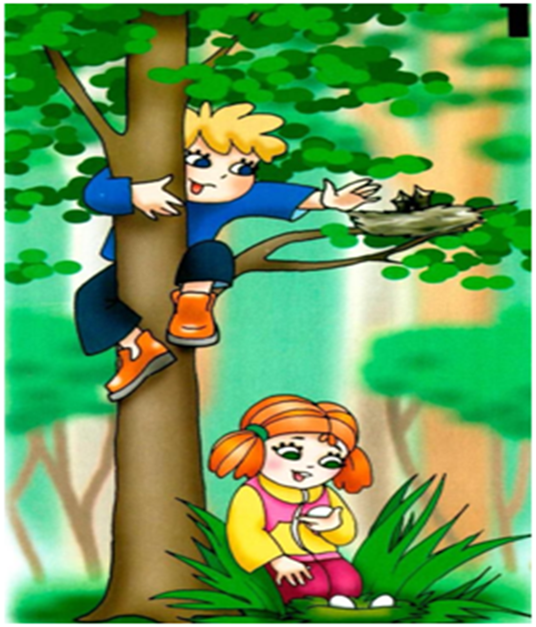 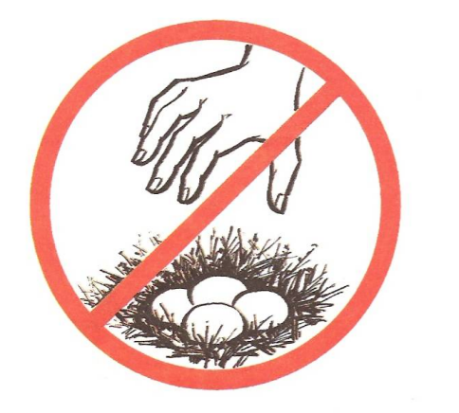 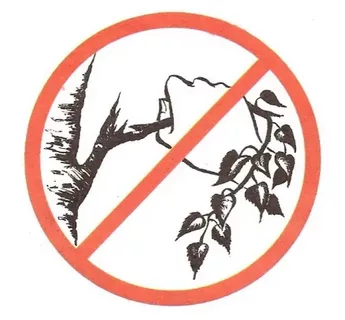 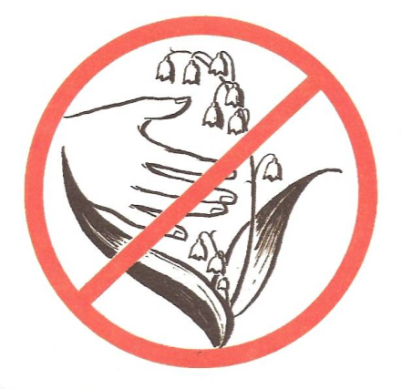 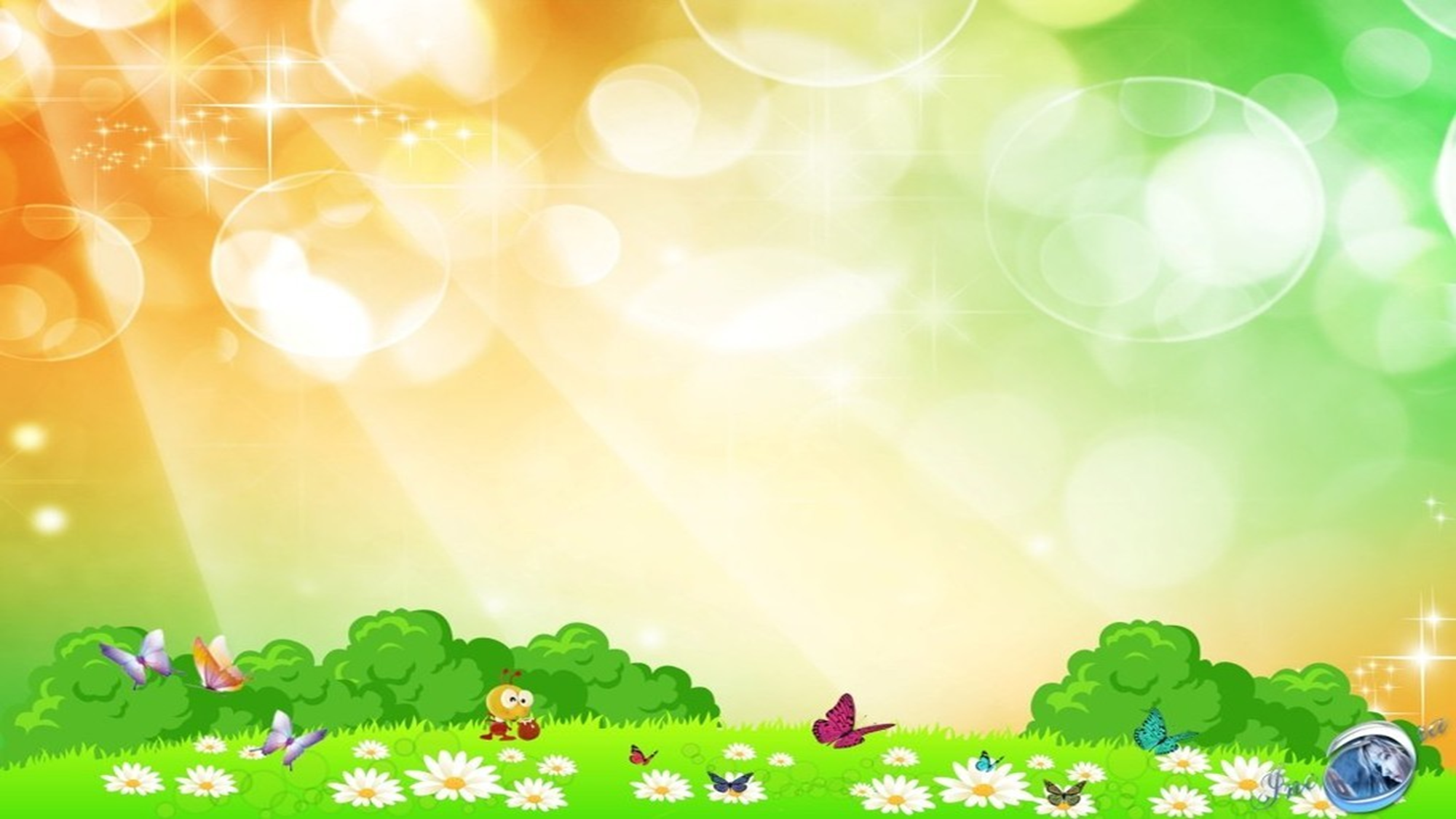 МОЛОДЦЫ !